Муниципальное бюджетное дошкольное образовательное учреждение «Детский сад №20»
«Клуб юных исследователей» 
(познавательное развитие)
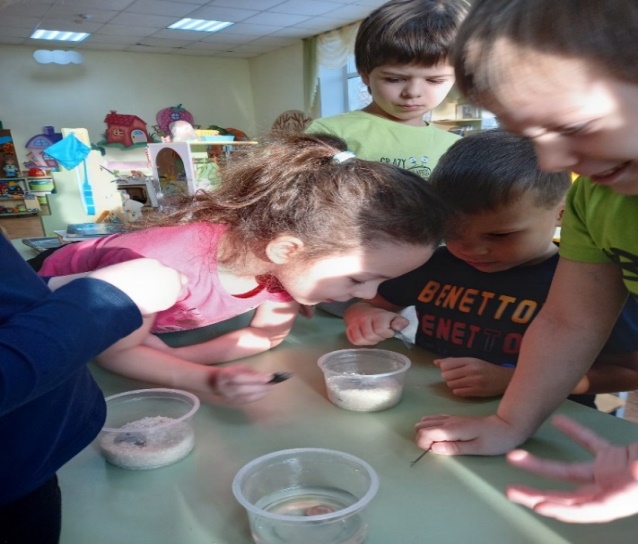 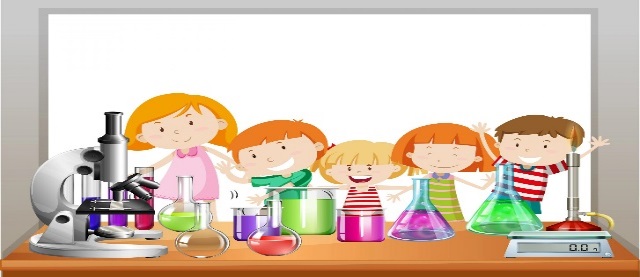 Воспитатель группы 12 :
Линева Н.И.
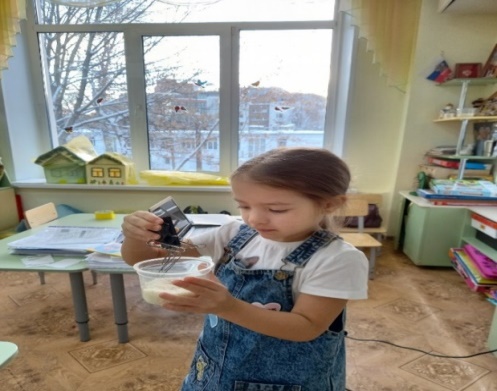 Актуальность
На современном этапе, в условиях динамичного развития общества повышаются требования к самостоятельным, инициативным, творческим людям, а между тем ученые обеспокоены снижением уровня интеллектуального развития детей;
Наблюдается интеллектуальная пассивность детей (ребенок слушает, запоминает, но сам в активном изучении не участвует);
Наблюдается низкая активность детей в самостоятельной поисковой деятельности;
Растет информированность современных детей, но их способность к самостоятельному мышлению и воображению падает.
ФГОС ДО:
Один из основных принципов программы ДО: формирование познавательных интересов и познавательных действий ребенка в различных видах деятельности(п1.4; I);
Познавательное развитие предполагает развитие интересов детей, любознательности и познавательной мотивации; формирование познавательных действий, становление сознания; развитие воображения и творческой активности; формирование первичных представлений о себе, других людях, объектах окружающего мира, о свойствах и отношениях объектов окружающего мира (форме, цвете, размере, материале, звучании, ритме, темпе, количестве, числе, части и целом, пространстве и времени, движении и покое, причинах и следствиях и др.), о малой родине и Отечестве, представлений о социокультурных ценностях нашего народа, об отечественных традициях и праздниках, о планете Земля как общем доме людей, об особенностях ее природы, многообразии стран и народов мира. (п.2.6; II):
ЦЕЛЬ: развитие познавательной активности детей старшего дошкольного возраста в процессе детского экспериментирования
Развивающие задачи:
Развивать интерес детей, любознательность и познавательную мотивацию; развивать воображение и творческую активность.
развивать наблюдательность, умение сравнивать, анализировать, обобщать, развивать познавательный интерес детей в процессе экспериментирования, устанавливать причинно-следственной зависимости, делать выводы.
развивать внимание, зрительную, слуховую чувствительность.
Обучающие задачи:
расширять представление детей о физических свойствах окружающего мира.
знакомить с различными свойствами веществ (твердость, мягкость, сыпучесть, вязкость, плавучесть, растворимость).
развивать представления об основных физических явлениях.
развивать представления детей о некоторых факторах среды (свет, температура воздуха и её изменчивость; вода-переход в различные состояния: жидкое, твердое, газообразное их отличие друг от друга; воздух — его давление и сила; почва — состав, влажность, сухость).
Воспитательные задачи:
формировать опыт выполнения правил техники безопасности при проведении экспериментов.
развивать эмоционально-ценностное отношение к окружающему миру.
Этапы работы
Информационно-аналитический
Практический
Результативный
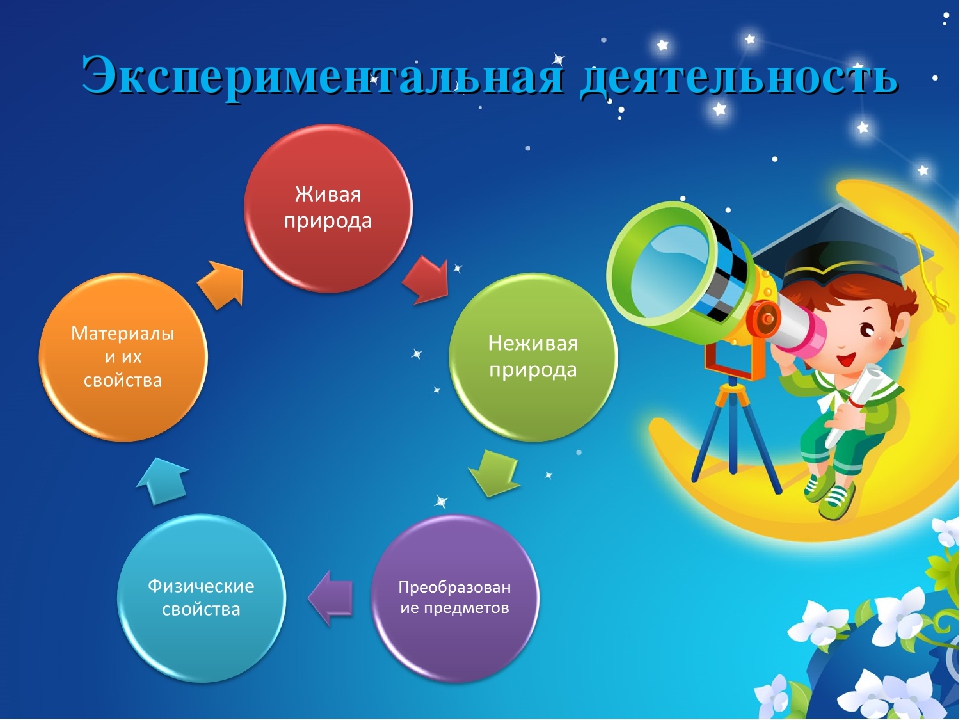 (фрагмент перспективного планирования в рамках проекта «Да здравствует мыло душистое!»)
Организация экспериментальной деятельности
Опыты или исследования с одним объектом проводятся как однократно, так и многократно ( циклически) в зависимости от интересов детей и характеристик объекта
Этапы детского экспериментирования
Постановка цели, определение задач
Предварительная работа (сбор информации об объектах, явлениях, предметах)
Определение мотивов деятельности детей, познавательных интересов
Поиск эффективной формы ЭД с детьми
Создание условий для проведения ЭД
Выбор методов и приемов формирования навыков ЭД
Анализ и обобщение полученных результатов
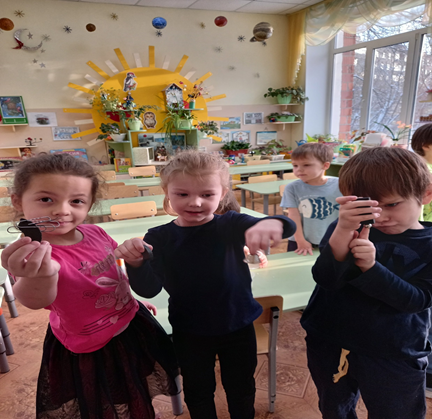 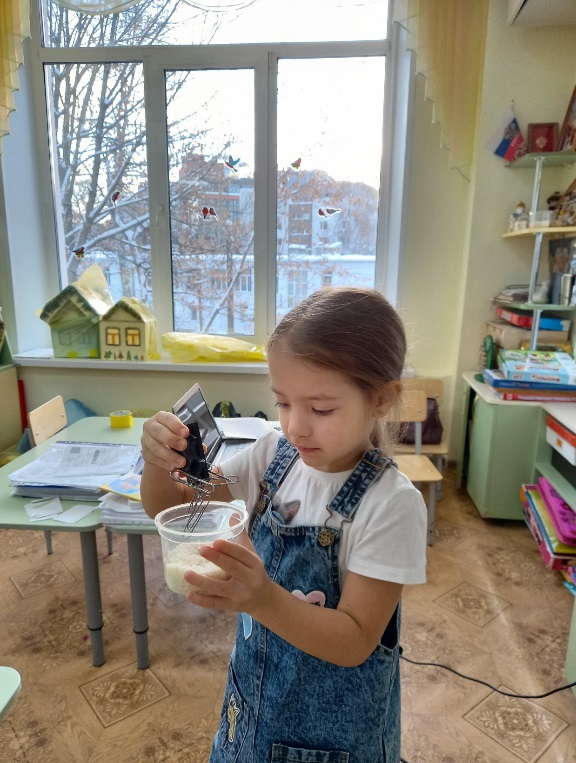 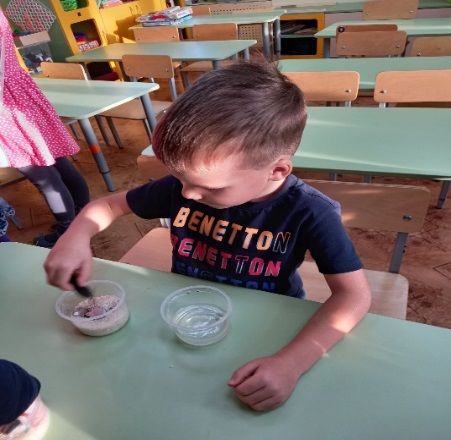 Опыты с магнитами
Организация экспериментальной деятельности
Экспериментальная деятельность проходила в группе , на участке и в домашних условиях.
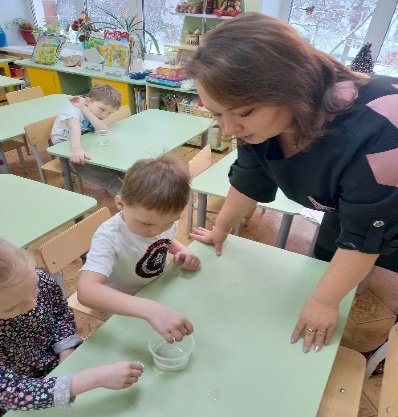 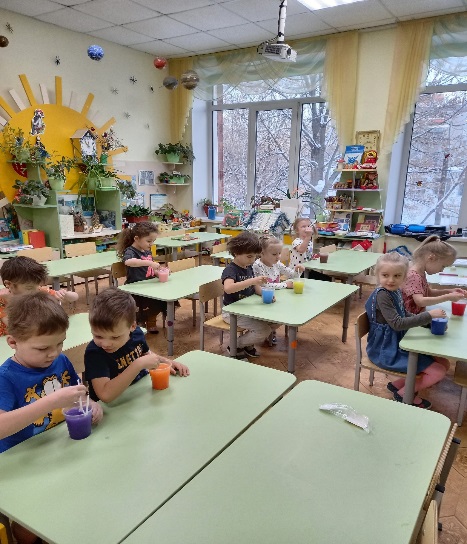 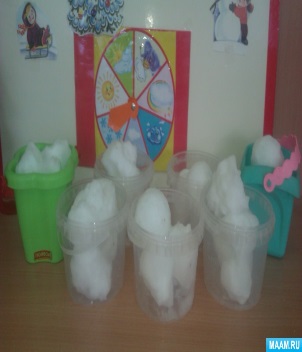 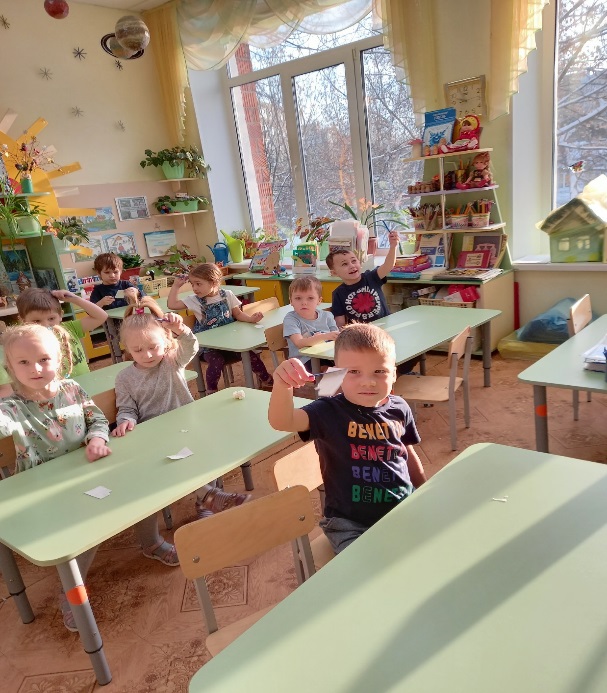 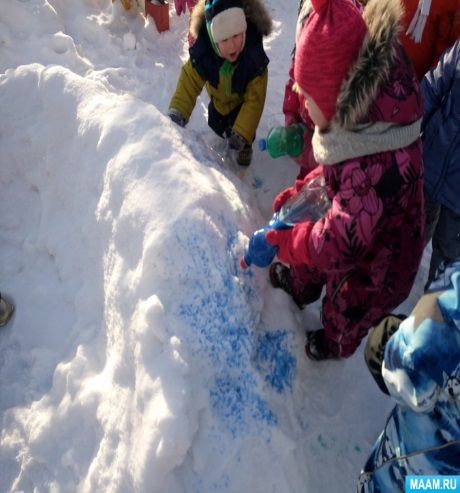 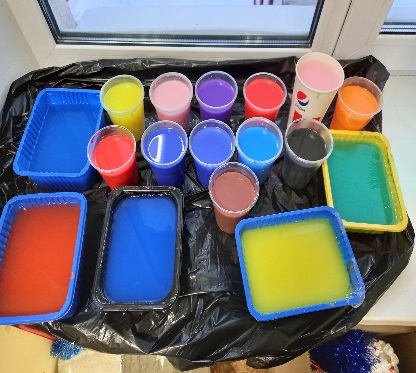 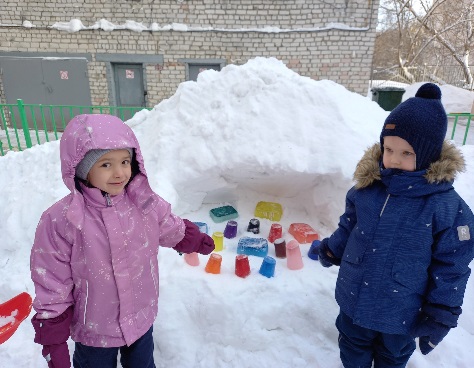 Опыты с бумагой
Опыты с водой
Опыты  со снегом
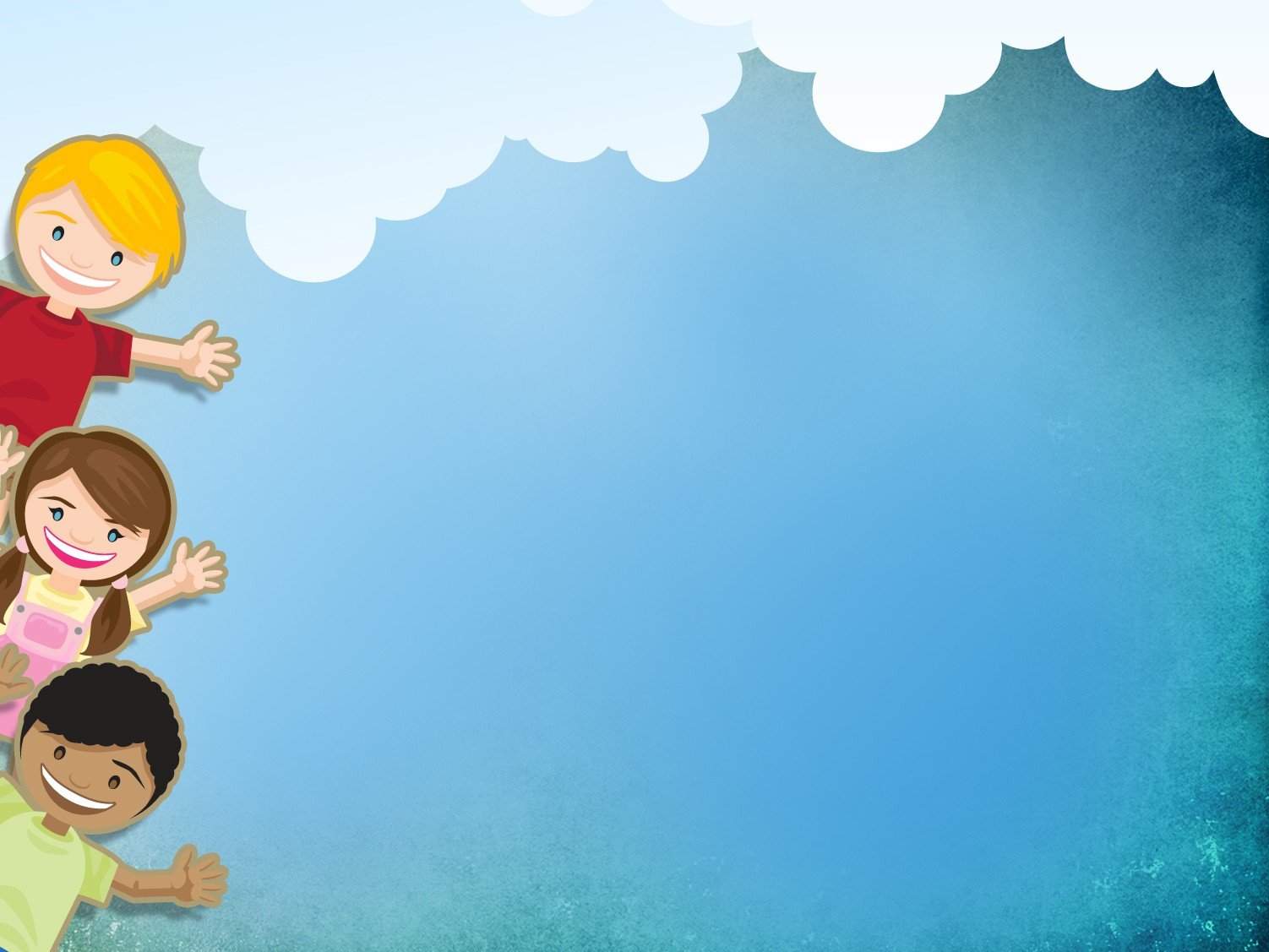 СВОЙСТВА МАГНИТА
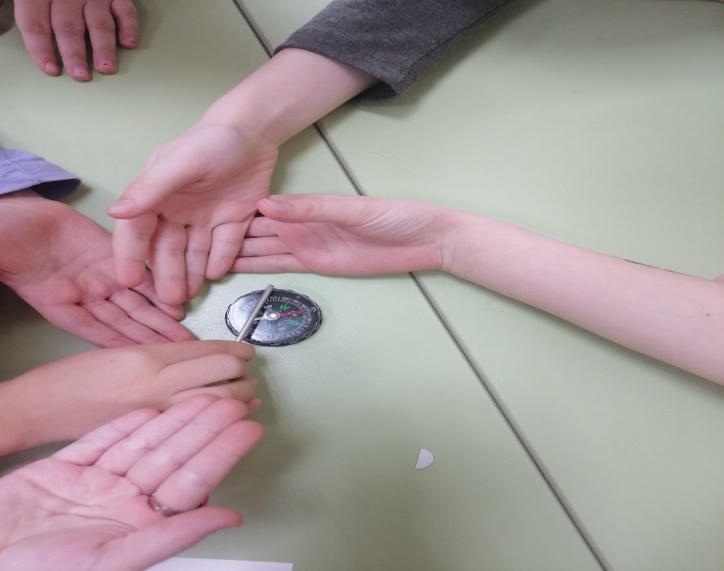 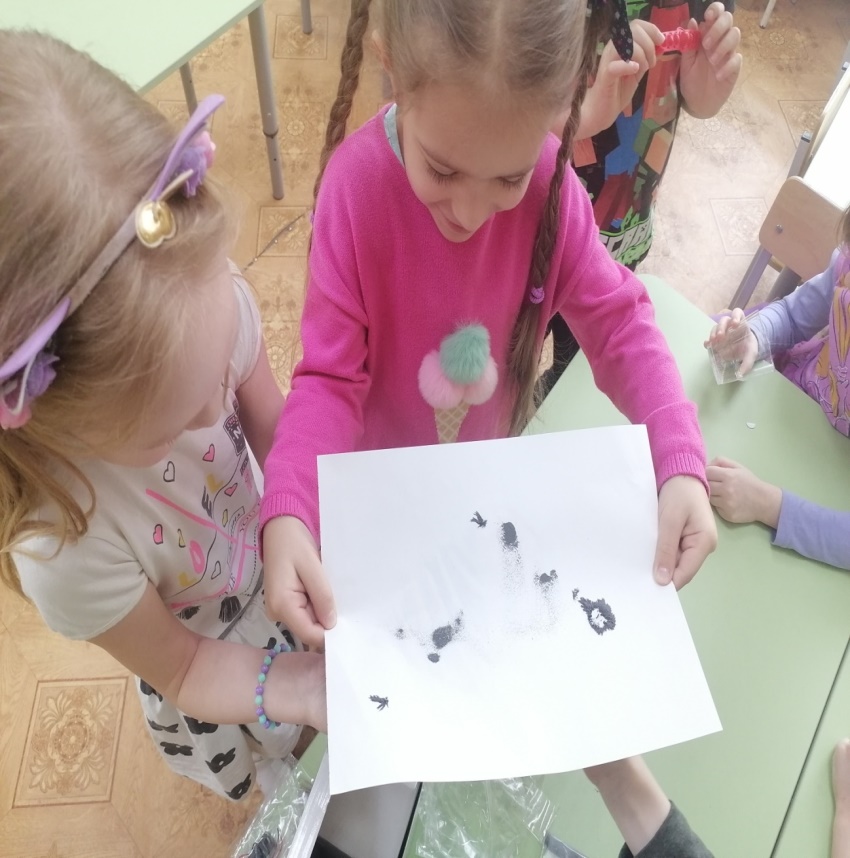 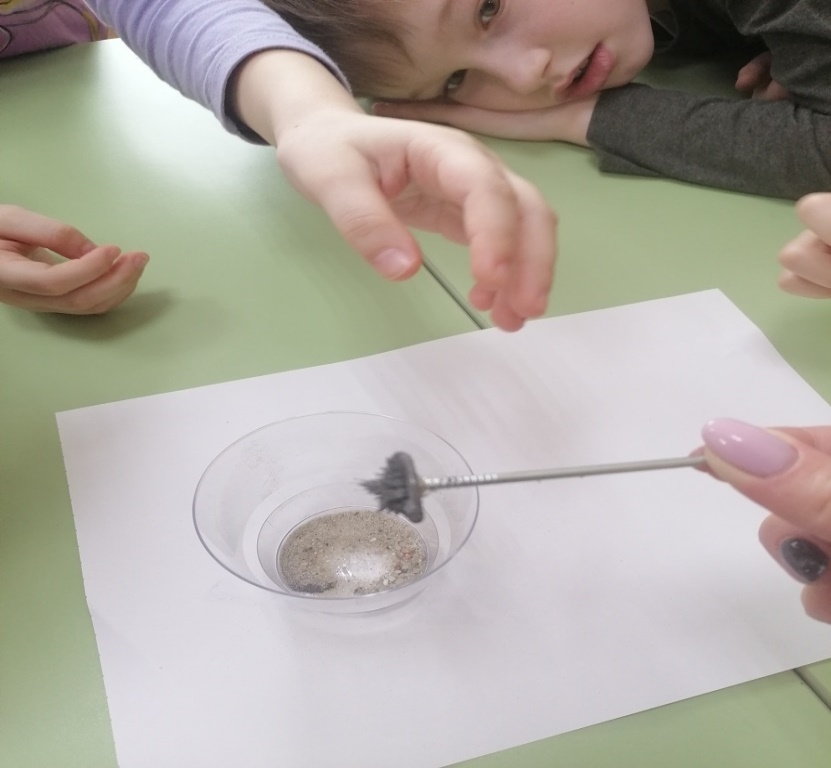 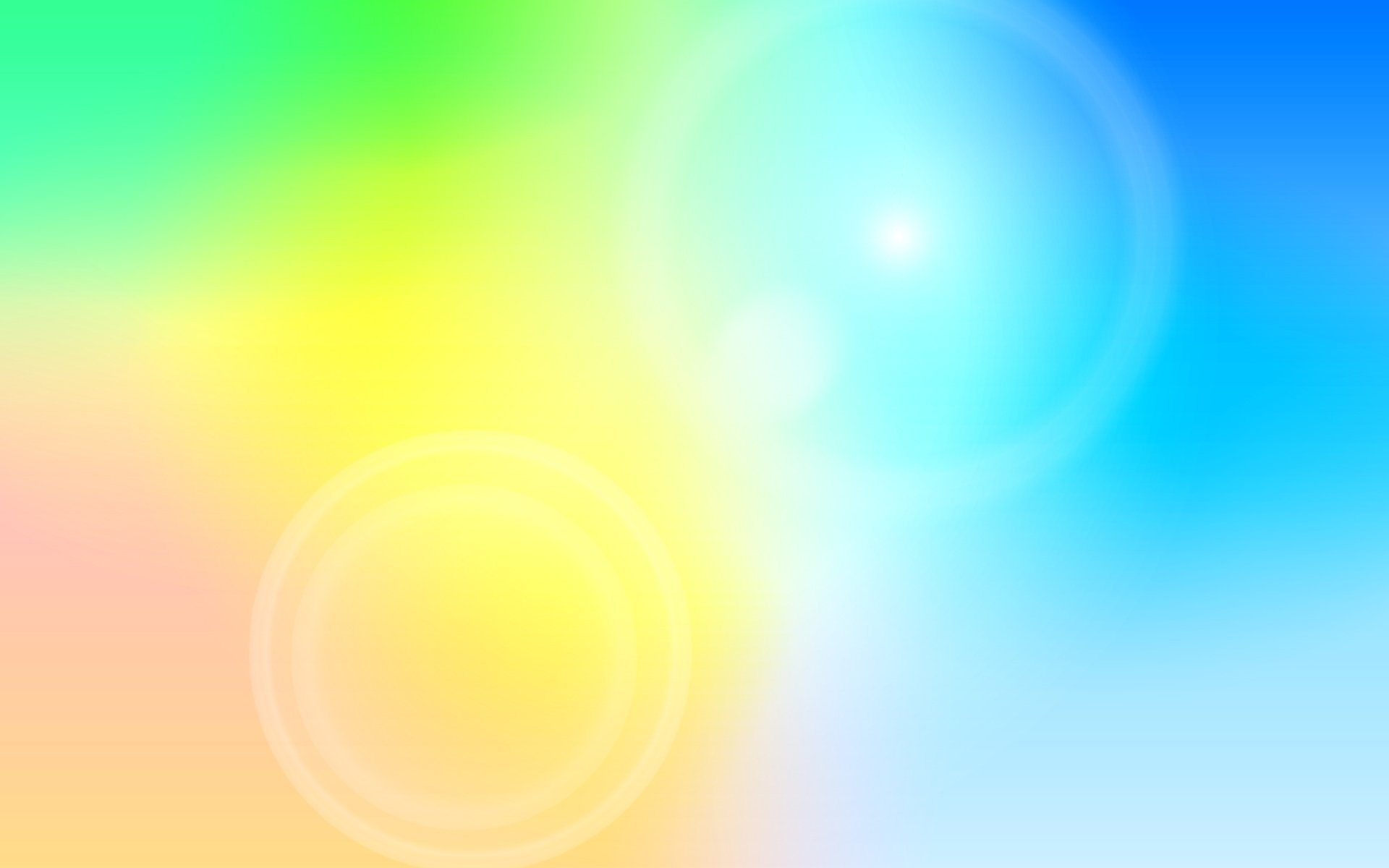 СВОЙСТВА ВОЗДУХА
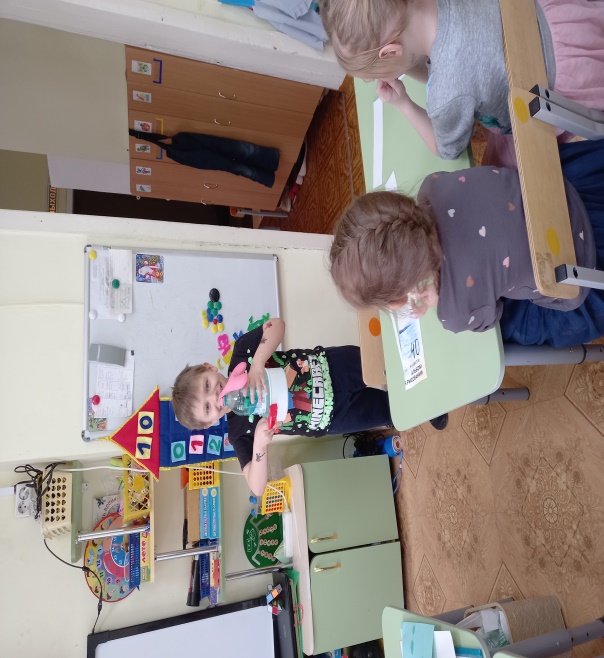 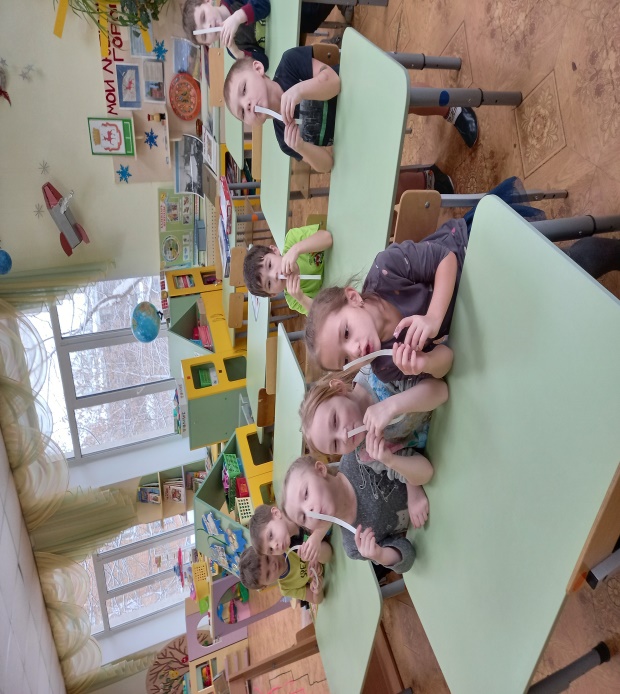 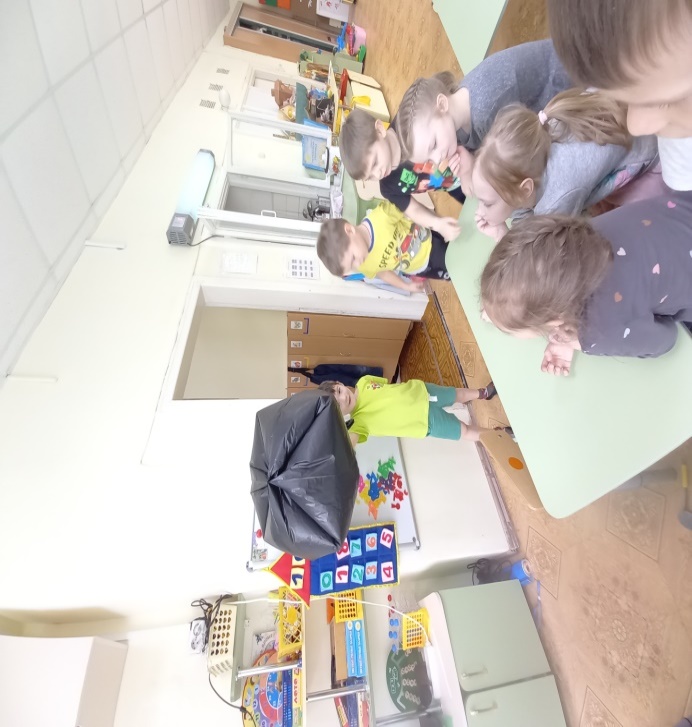 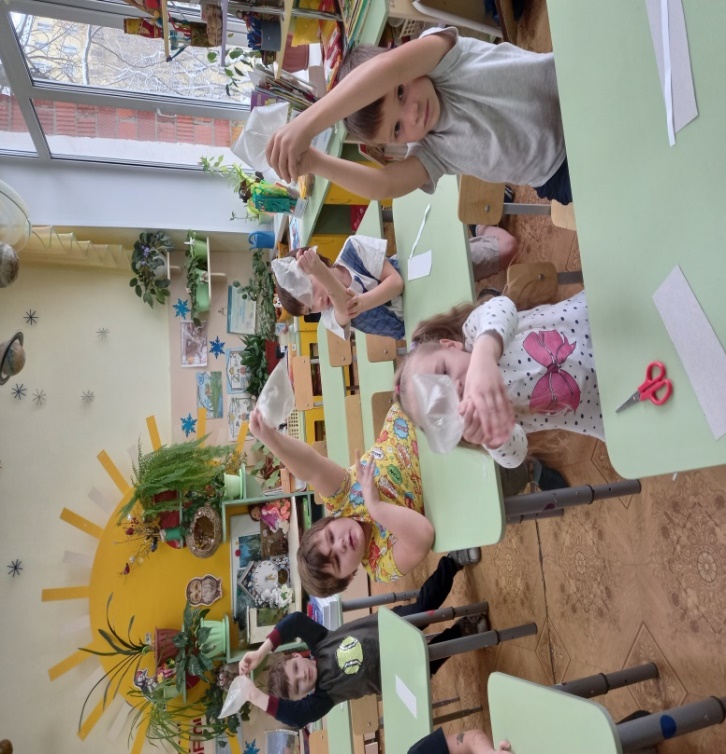 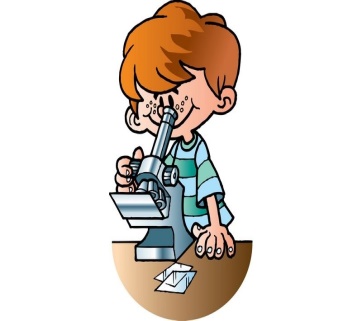 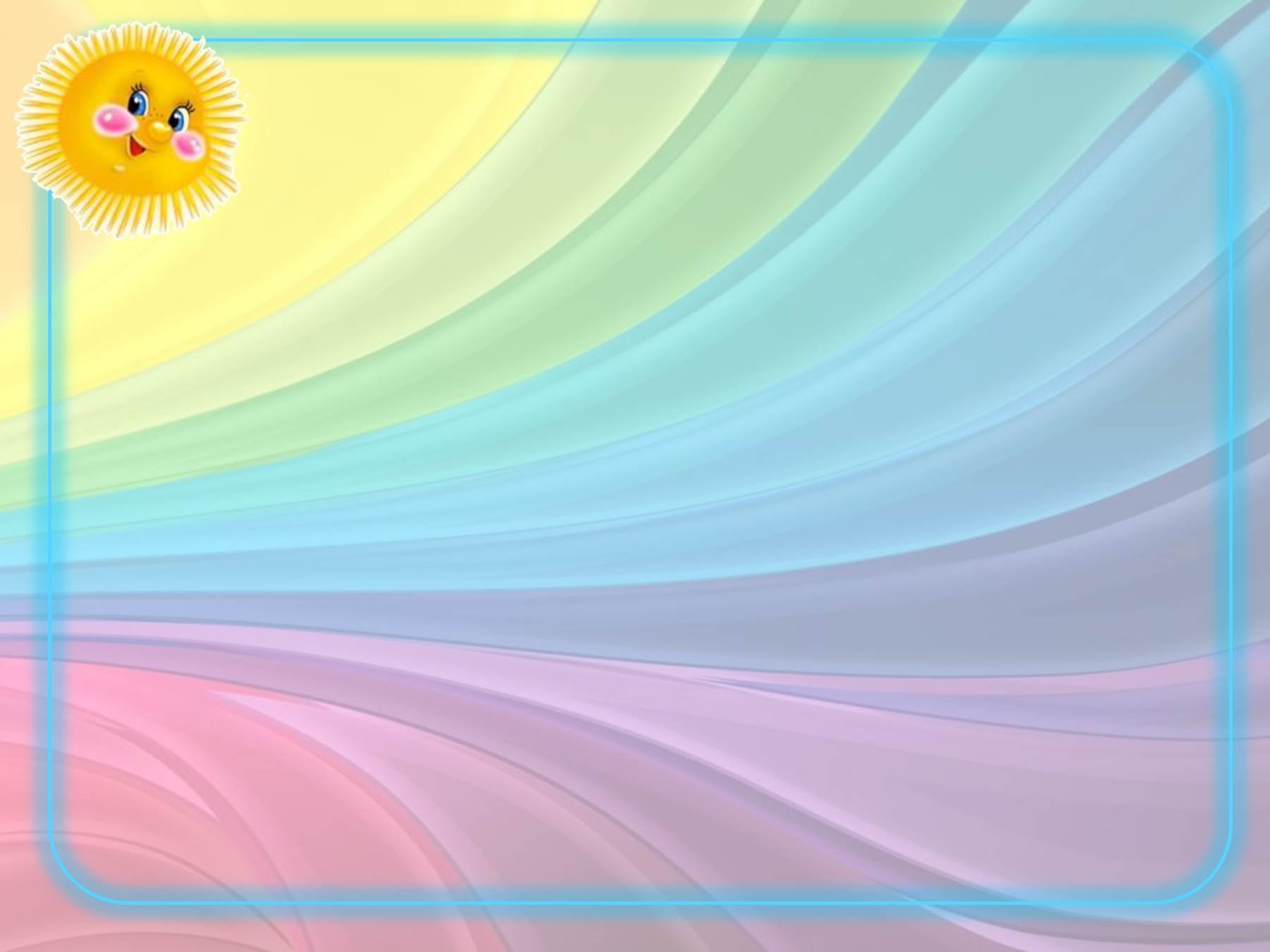 Свойства воздуха
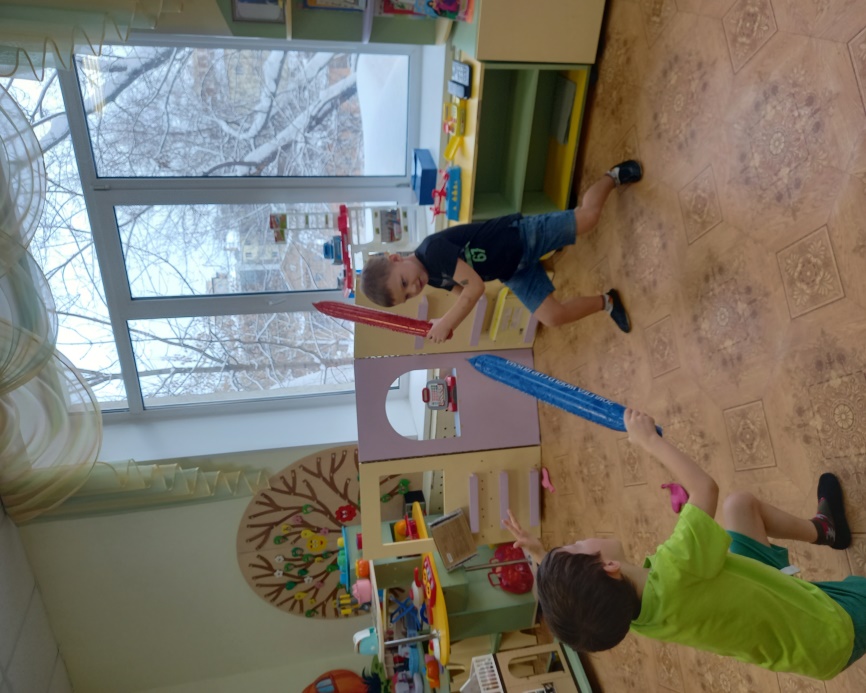 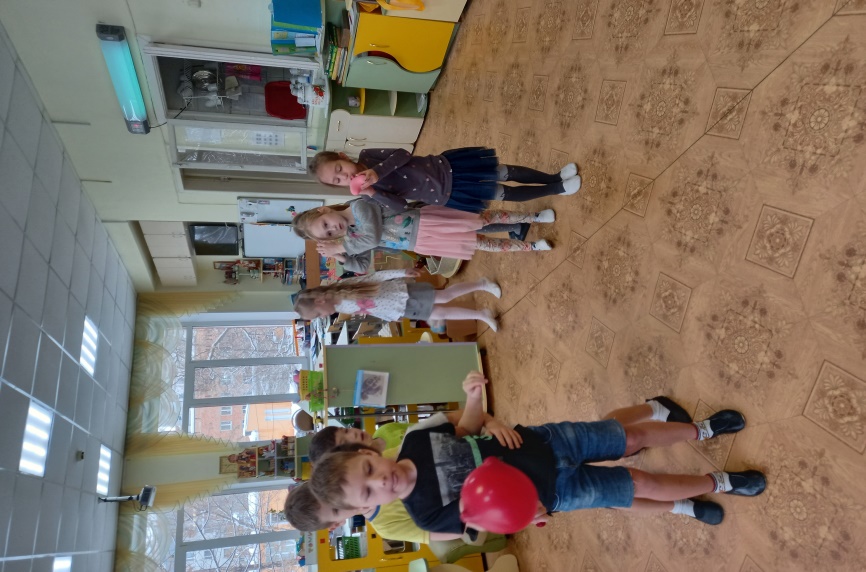 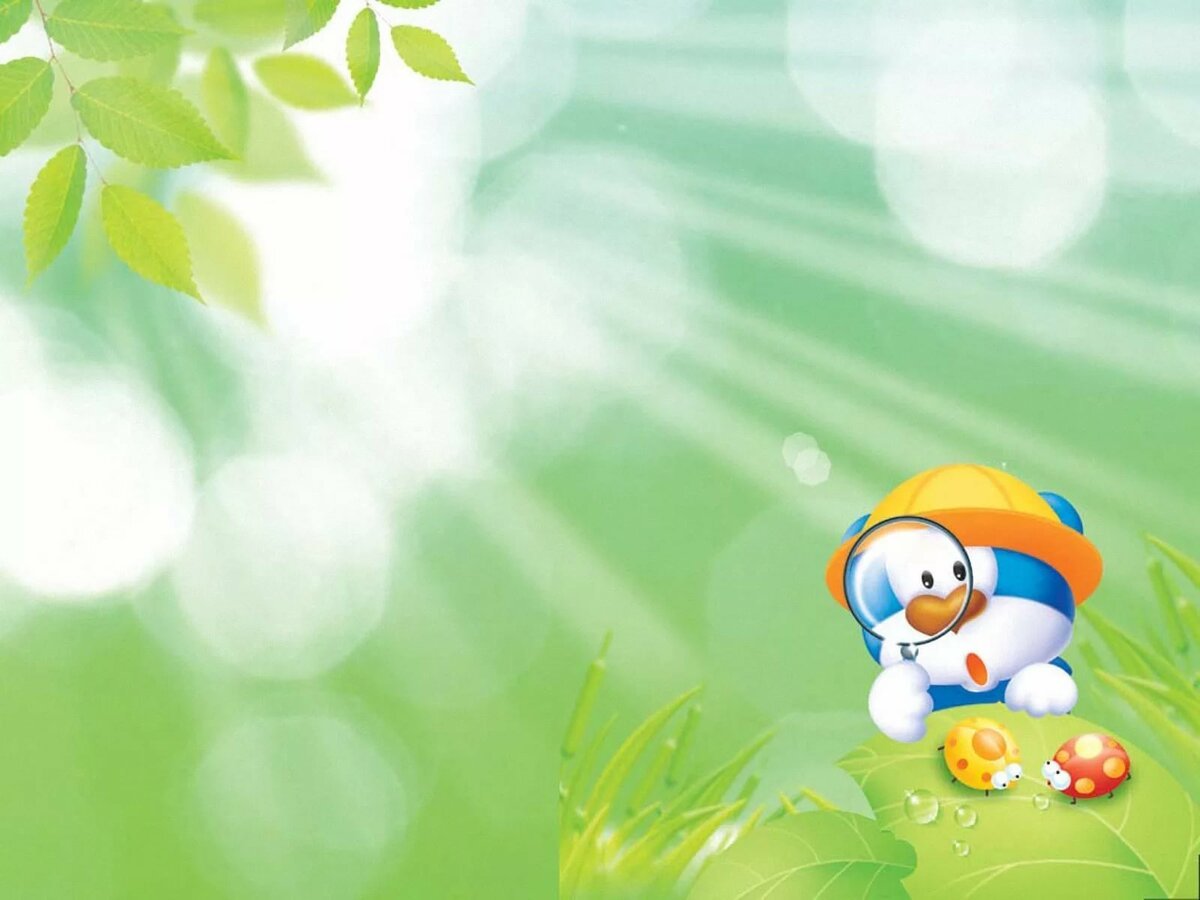 Почва. Ее свойства.
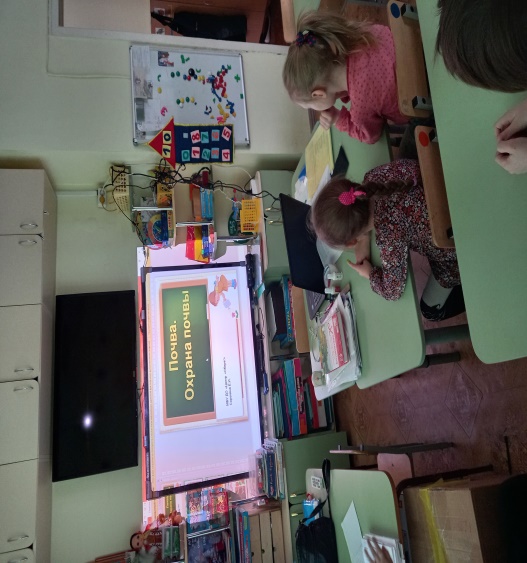 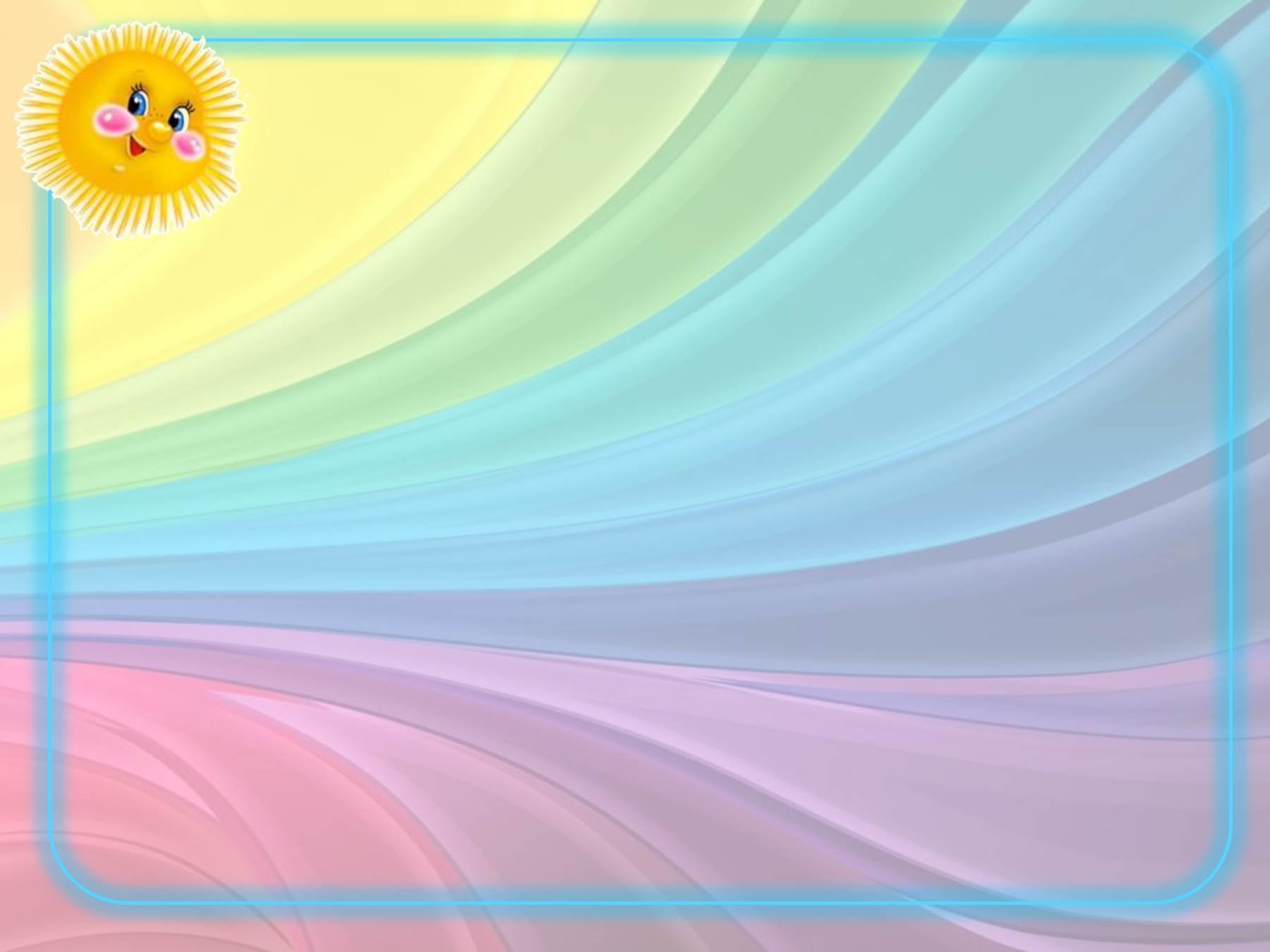 Опыт «Извержение вулкана»
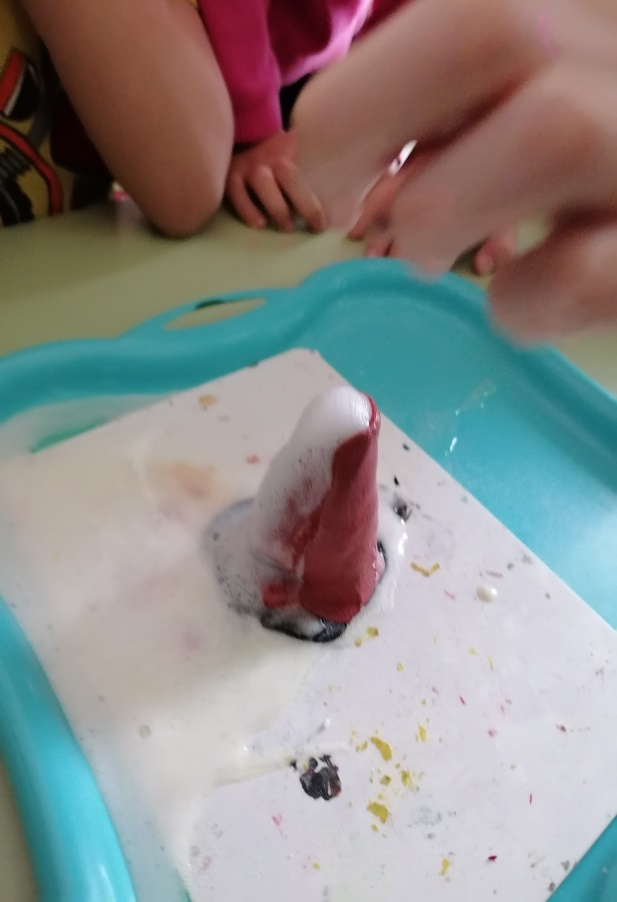 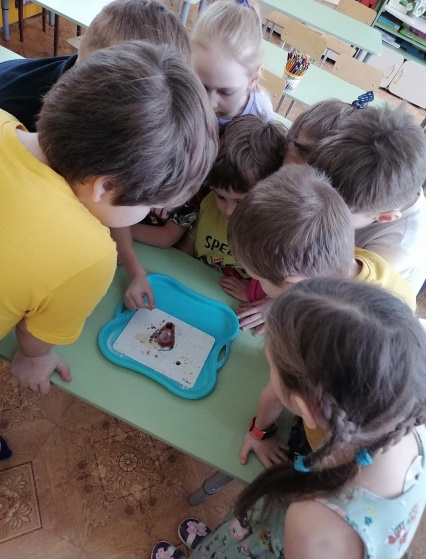 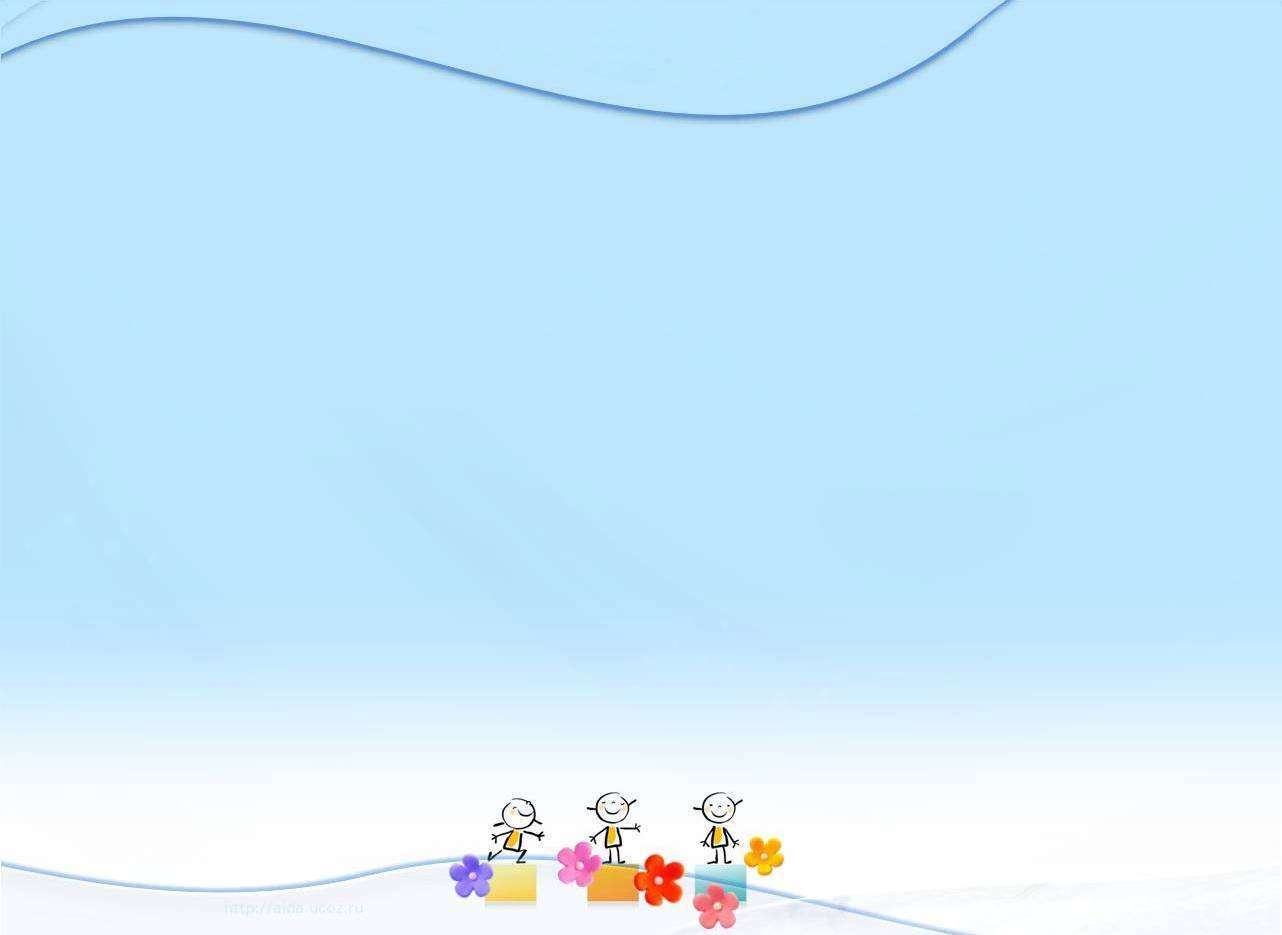 ЮНЫЕ ИССЛЕДОВАТЕЛИ
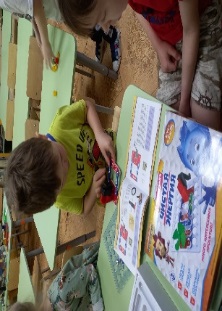 Свойства зеркал «Оптика»
Электронные конструкторы;
«Фиксики «Охраняем дом», Фиксики «Чистая энергия»,
«118 схем»,
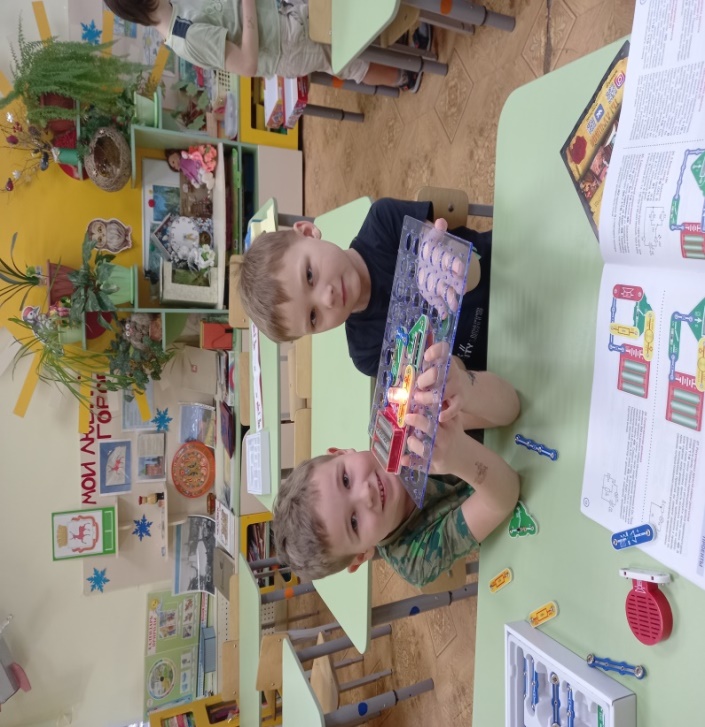 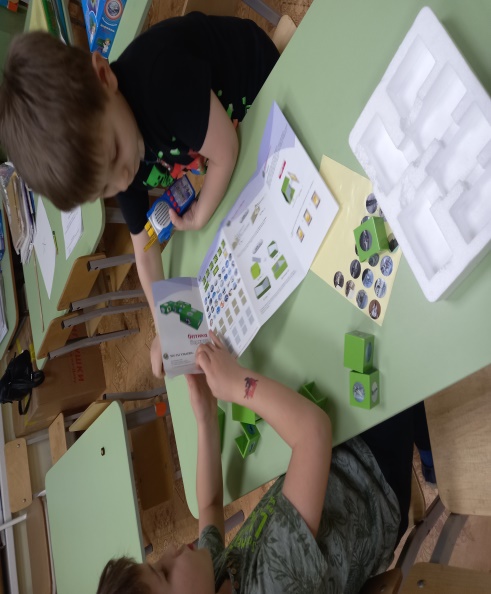 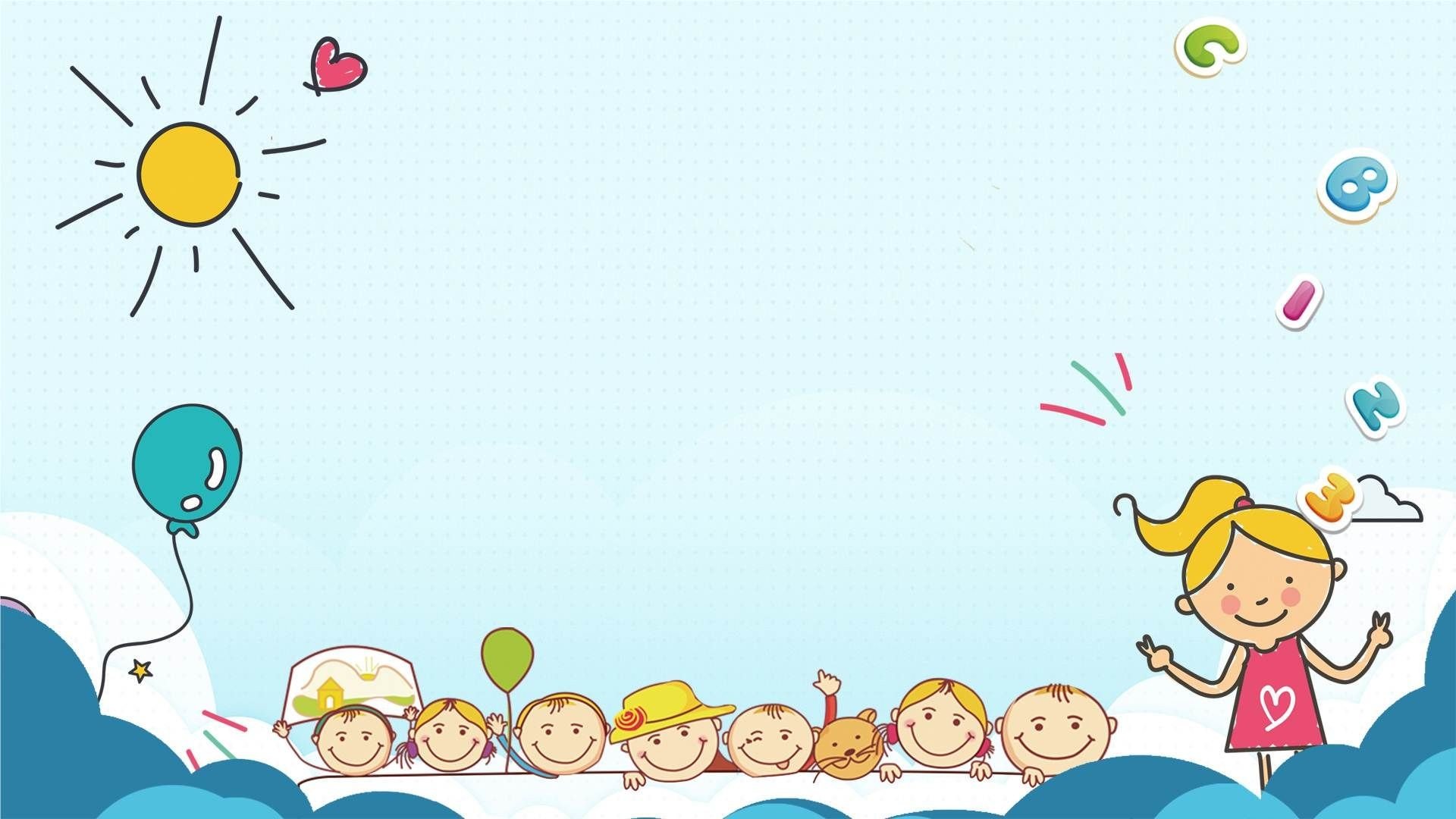 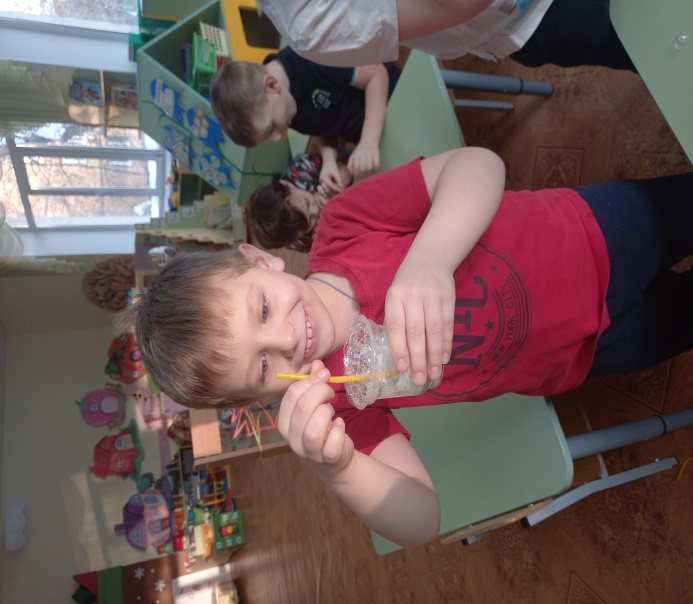 Проект 
«Да здравствует мыло душистое!»
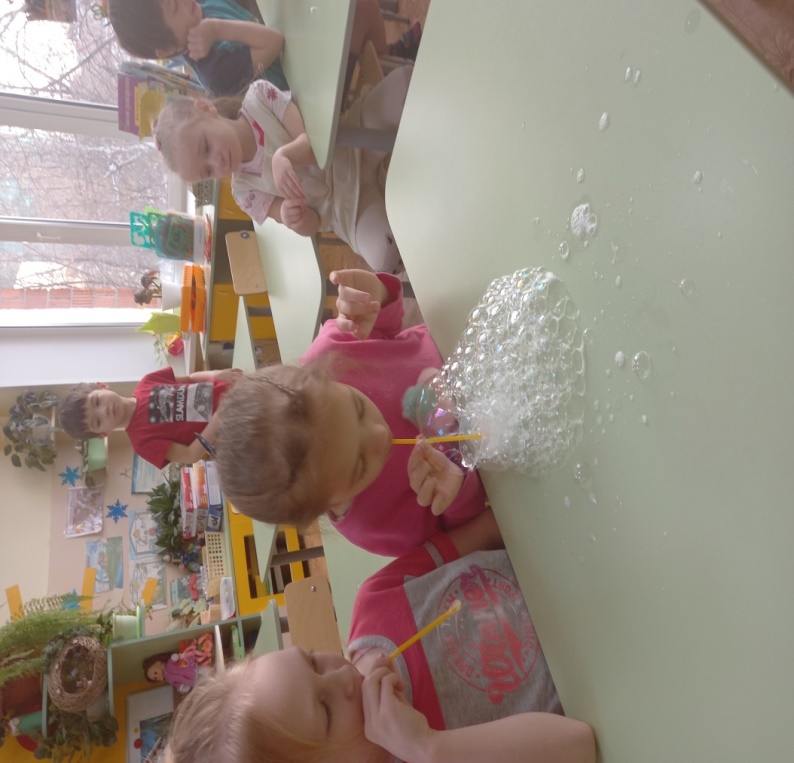 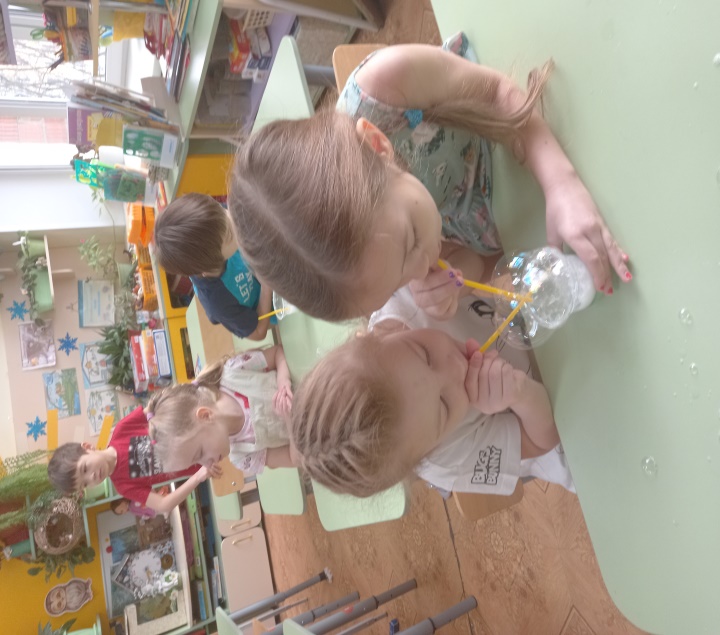 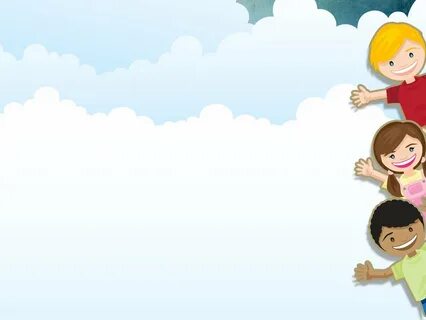 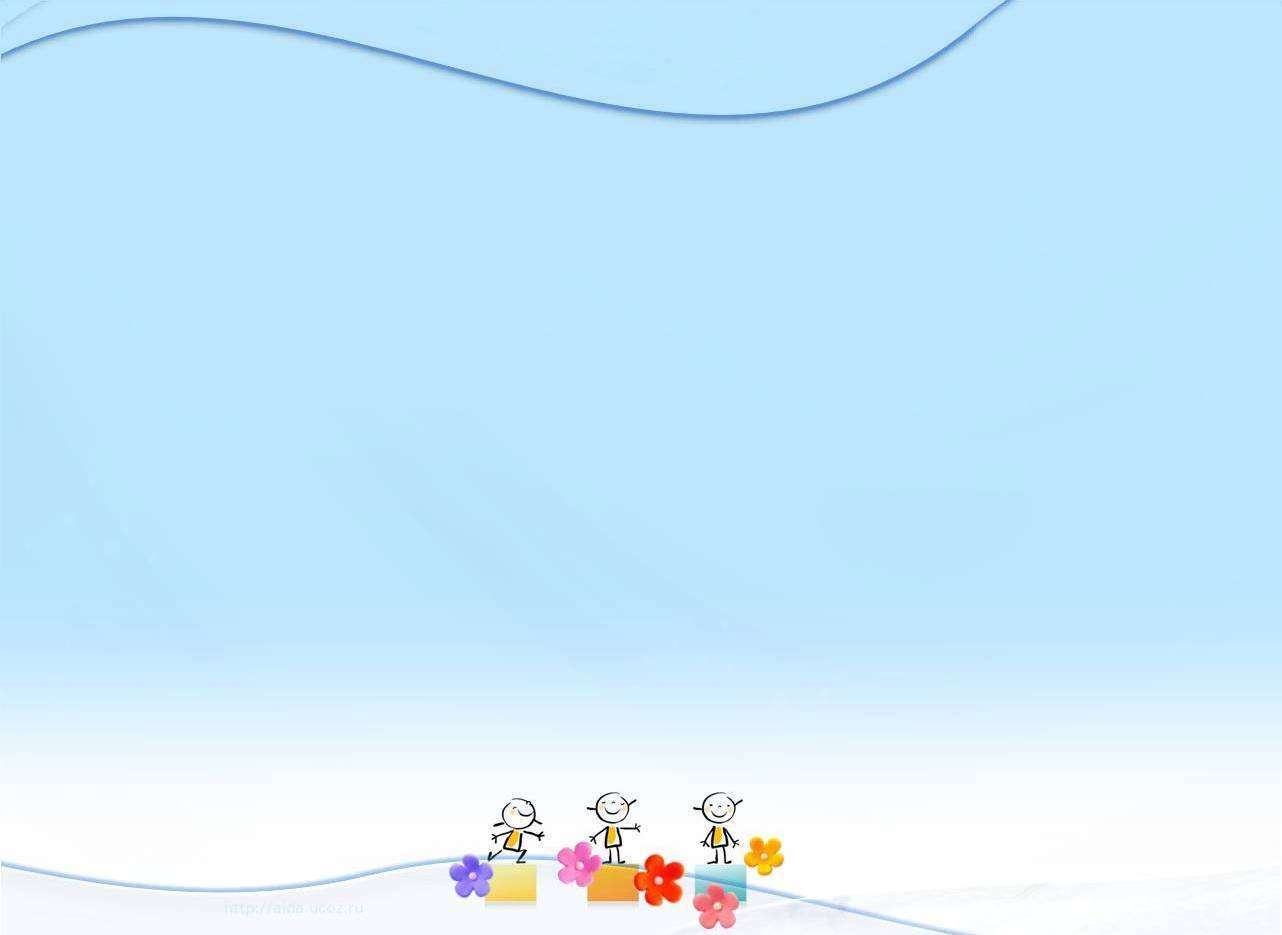 Проект «Да здравствует мыло душистое!»
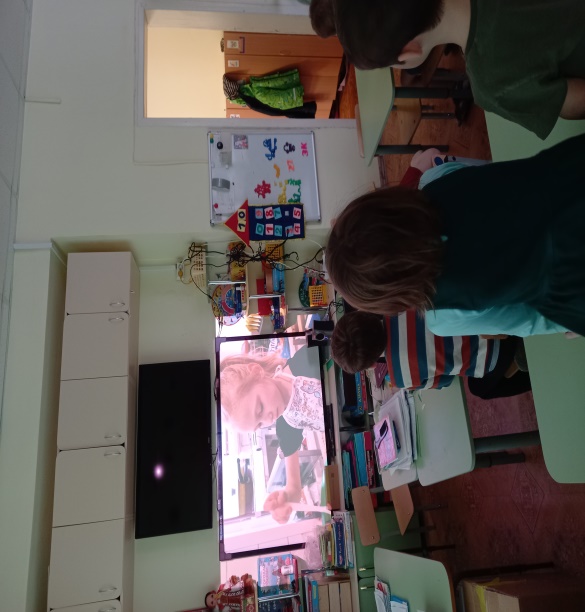 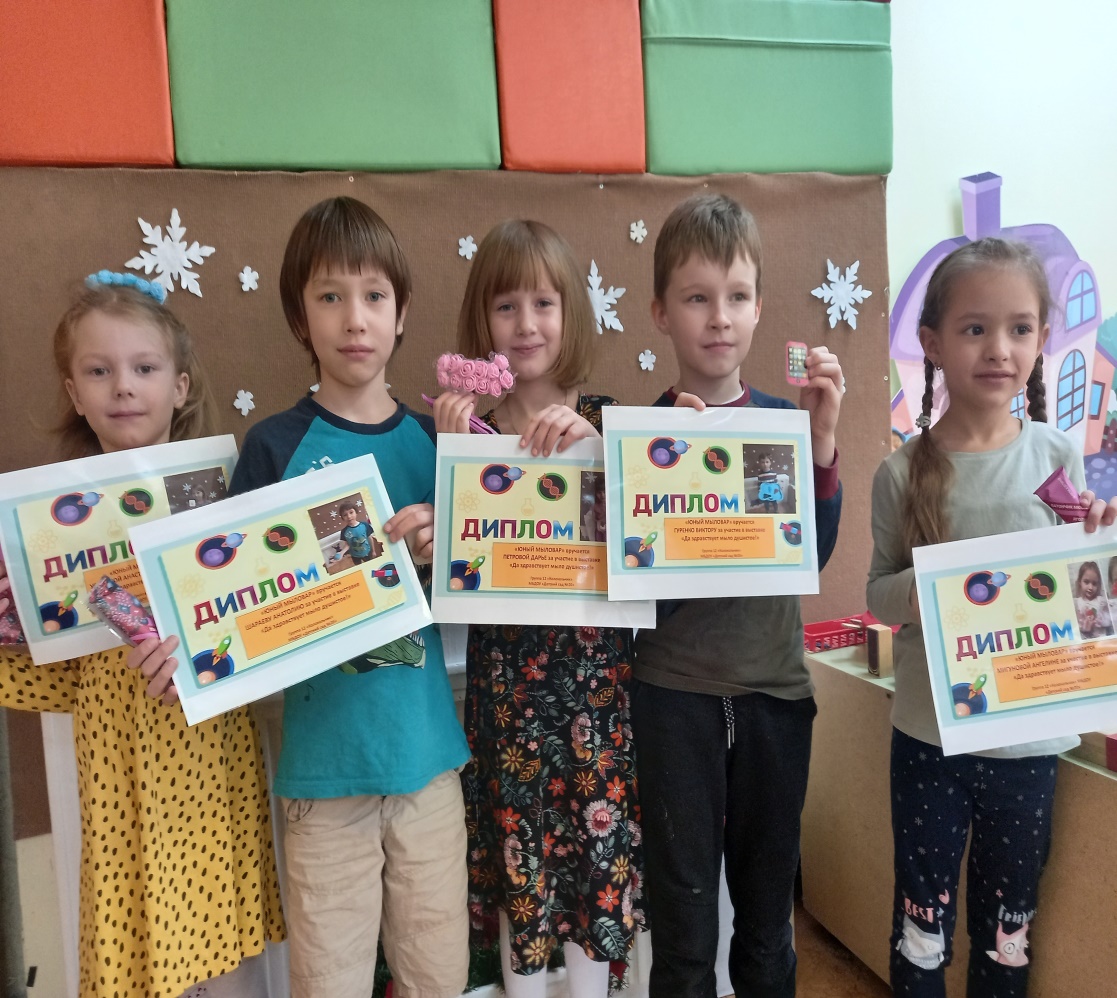 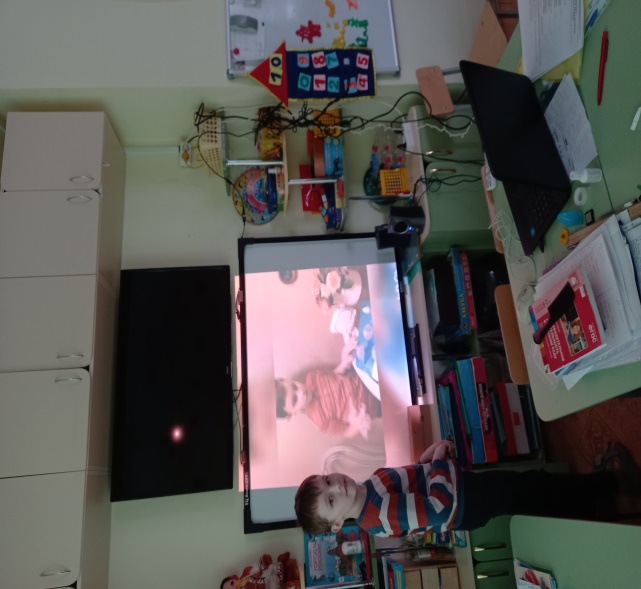 Мыльные пузыри
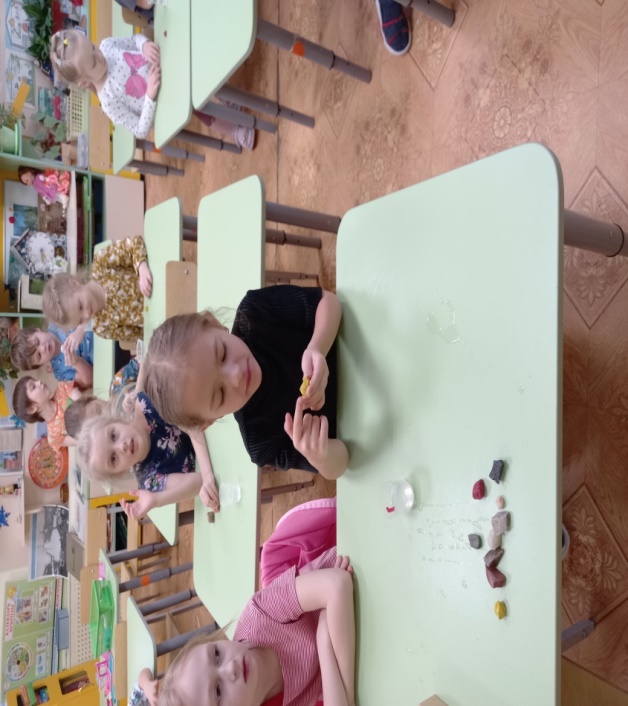 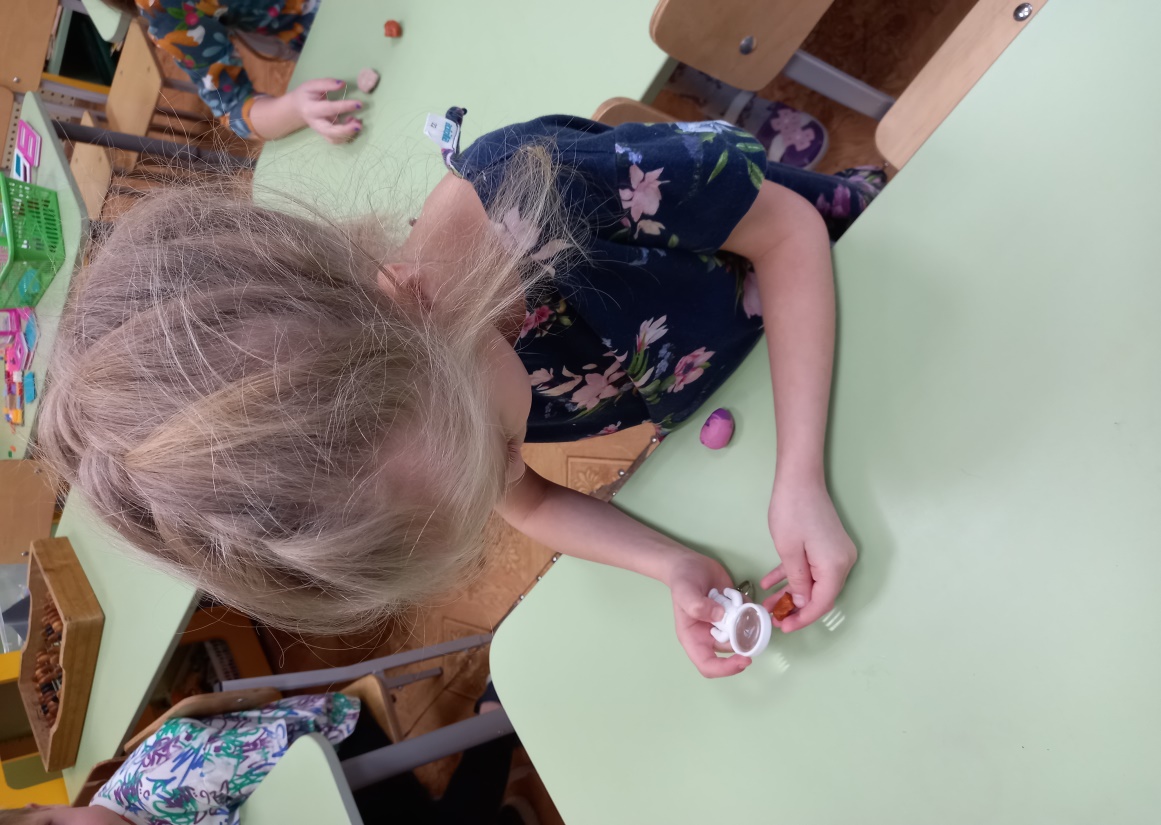 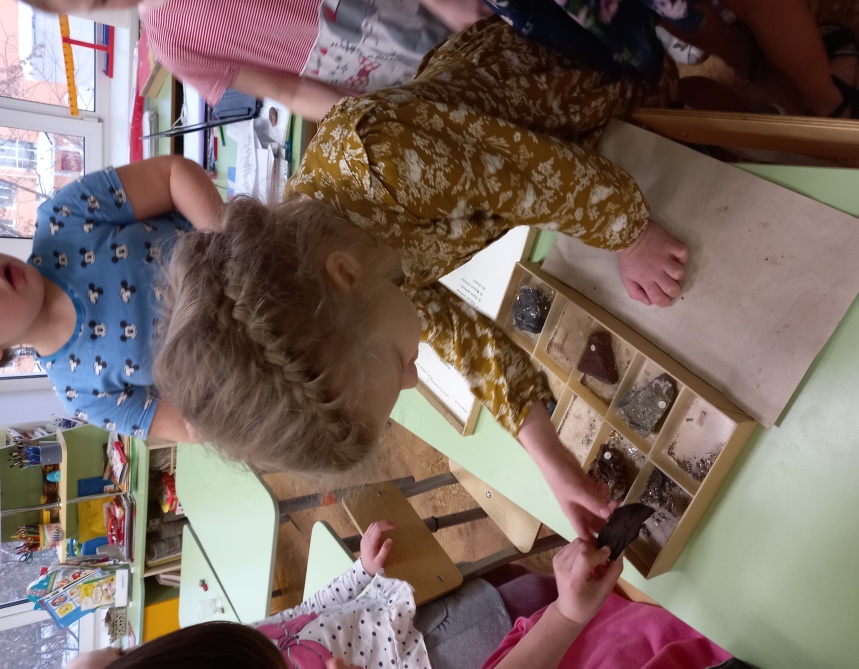 Развивающая предметно-пространственная среда
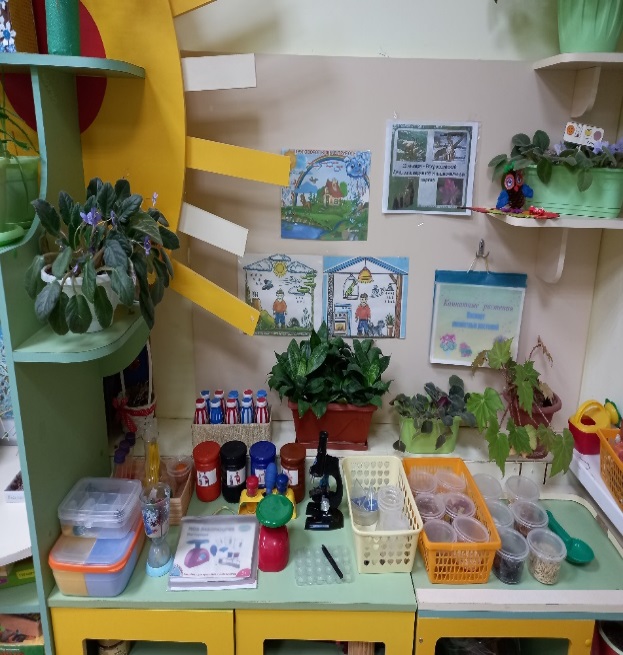 Оформление мини-лаборатории «Это интересно!»;
Подбор дидактических игр, наглядных пособий, художественной литературы для экспериментирования;
Изготовление альбомов с иллюстрациями: «Мир воды», «Мир воздуха», «Солнце, воздух и вода, наши лучшие друзья»;
Создание картотеки игр и опытов с кинетическим песком, снегом, водой, мылом;
Обогащение центра экспериментирования атрибутами для проведения опытов: лупы, цветные стекла, микроскоп, колбочки, пипетки, магниты и др.
Оформление выставки «Мыло ручной работы»
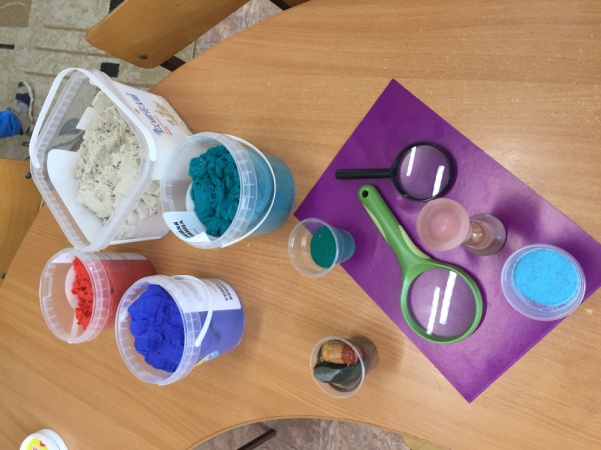 Центр экспериментирования
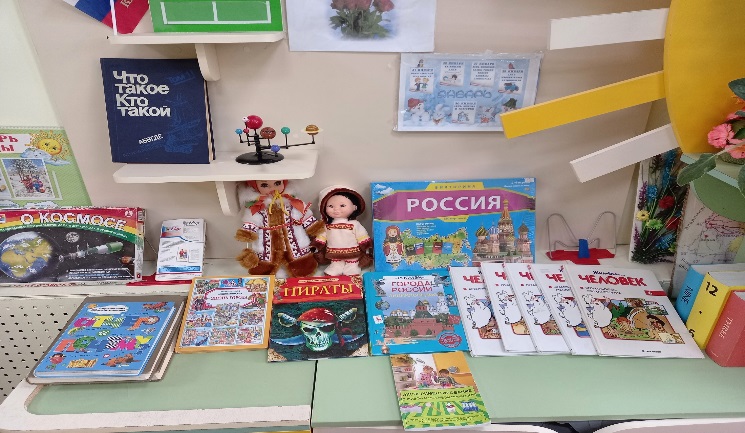 «Полочка умных книг»
Работа с родителями (законными представителями)
1. Анкетирование «Играем или экспериментируем»
2. Консультации на темы: «Организация детского экспериментирования в домашних условиях», «Опыты с мылом на кухне», «Захватывающие опыты с магнитом», «Играя-познаем» и др.;
3. Организация совместного проекта с детьми и родителями на тему: «Мыло душистое!»;
4. Памятки для родителей: «Экспериментирование с водой», «Картотека опытов», «Рецепт изготовления мыла в домашних условиях»;
5. Оформление информационного стенда «Детское экспериментирование»;
6.. Оформление копилки семейных рецептов по изготовлению мыльных пузырей
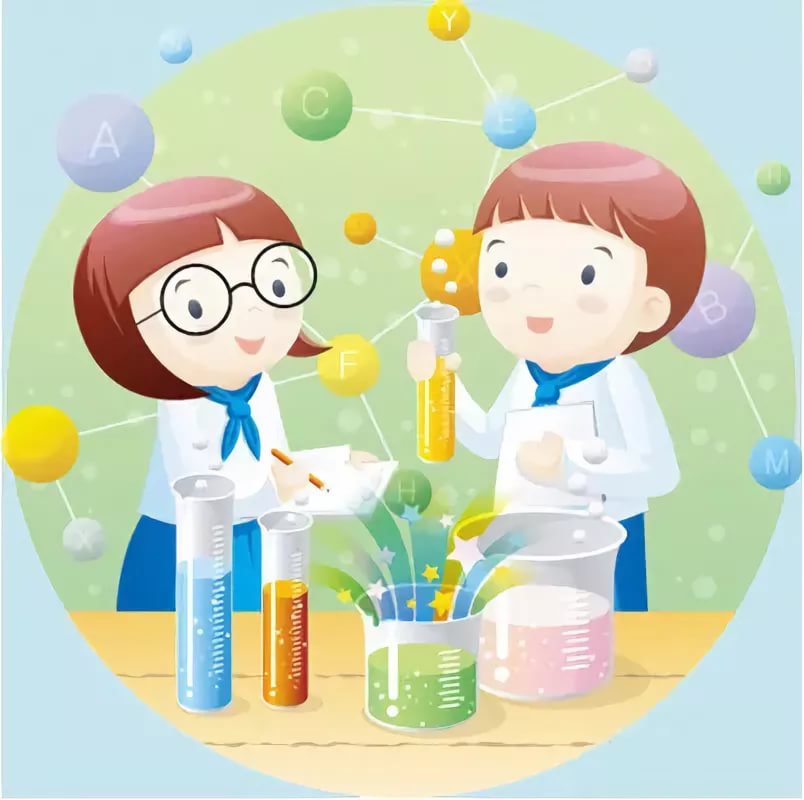 Анкетирование «Играем или экспериментируем»
Консультации на темы: «Организация детского экспериментирования в домашних условиях», «Опыты с мылом на кухне», «Захватывающие опыты с магнитом», «Играя-познаем» и др.;
Организация совместного проекта с детьми и родителями на тему: «Мыло душистое!»;
Памятки для родителей: «Экспериментирование с водой», «Картотека опытов», «Рецепт изготовления мыла в домашних условиях»;
Мастер-классы онлайн для родителей на темы:  «Чудеса из снега», «Попробуйте сами!»
 Оформление информационного стенда «Детское экспериментирование»;
Оформление копилки семейных рецептов по изготовлению мыльных пузырей
Результативность профессиональной педагогической деятельности и достигнутые эффекты
Родители (законные представители)
подготовительная  группа (дети 5-6 лет) диагностика Н.Е. Веракса
Активно вовлекаются в педагогический процесс (участвуют в проектах, конкурсах, праздниках, открытых мероприятиях);
Проводят эксперименты с детьми дома;
Подбирают необходимую информацию для занятий с детьми, помогают в приобретении необходимых пособий и атрибутики для детского экспериментирования;
Увеличился интерес к детскому экспериментированию, как к важному составляющему познавательного развития детей
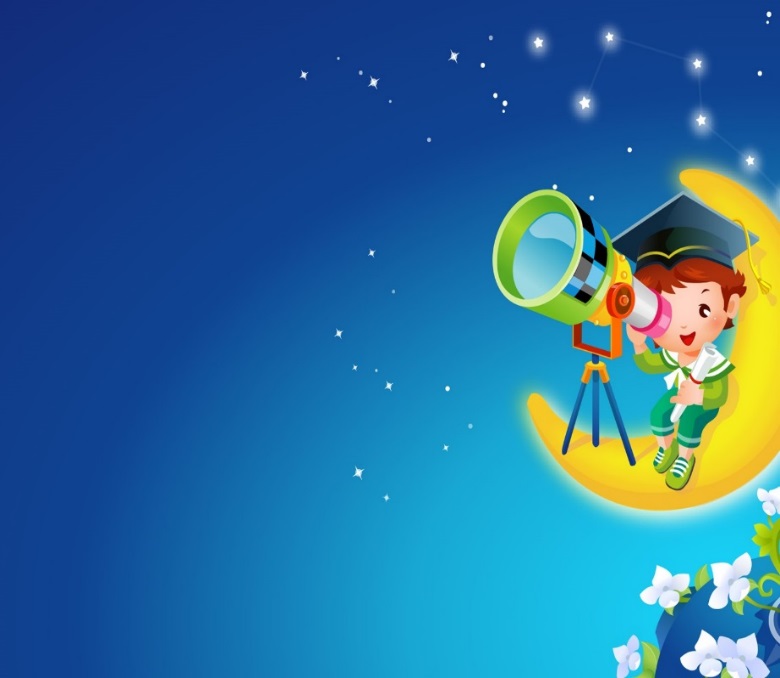 СПАСИБО ЗА ВНИМАНИЕ!